CYS 1112Operating System ConceptLecture #3Operating System Resource Management (إدارة موارد نظام التشغيل)
Topics:

Objectives (أهداف)
Basic concepts and terminology (المفاهيم والمصطلحات الأساسية)
Operating System resource management  (إدارة موارد نظام التشغيل)
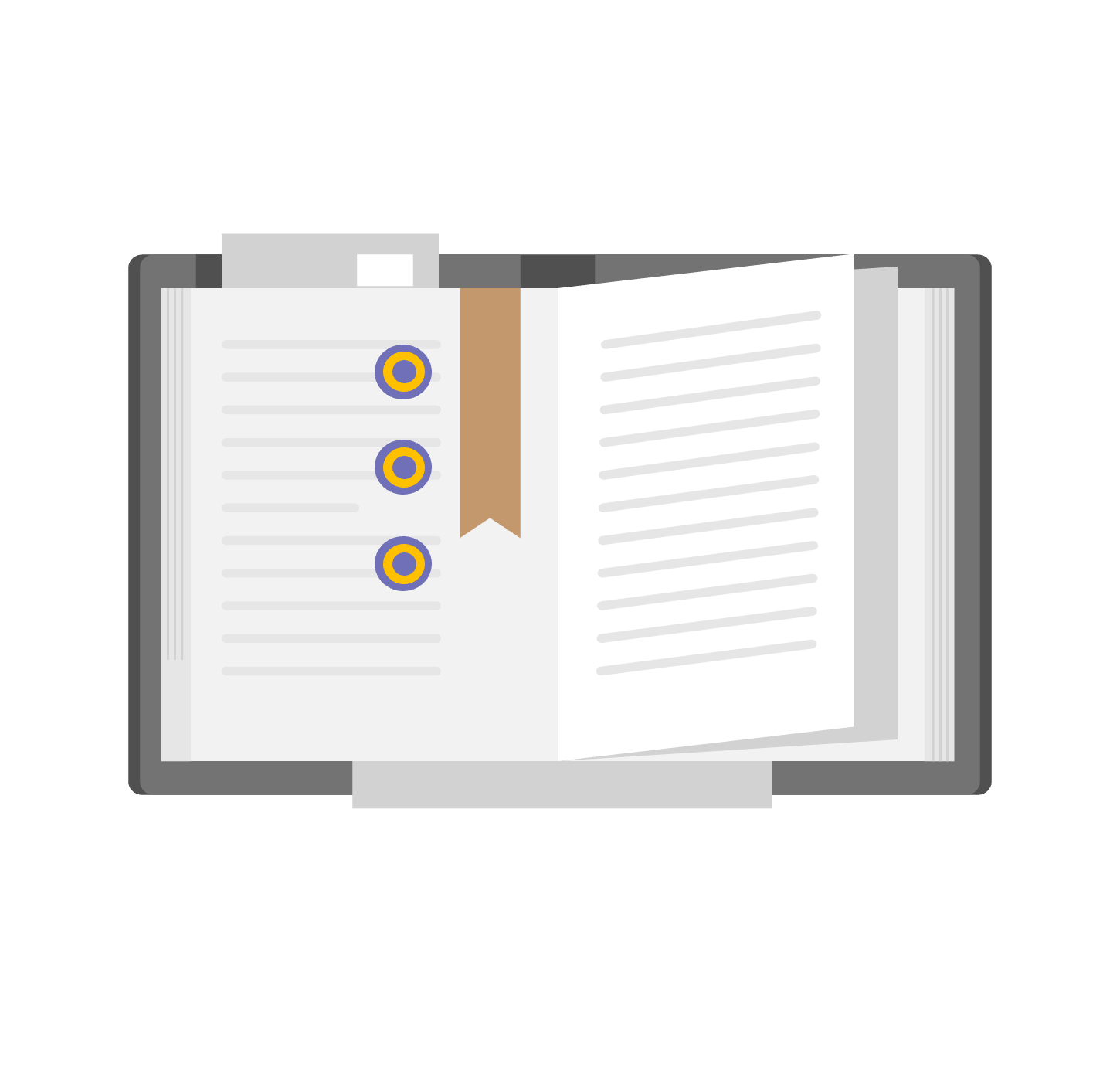 Objectives
Ability to defined the role of basic computer components. (القدرة على تعريف دور المكونات الأساسية للحاسوب.)
Being aware of the different terminologies used around OS (التوعية بالمصطلحات المختلفة المستخدمة فيما يتعلق بنظام التشغيل)
The steps and how resources are managed. المفاهيم والمصطلحات الأساسية)
2
1
3
Basic Concepts and Terminology
To understand how different resources are managed, it is essential to have a basic knowledge of the main resources' role, as well as how they relate to each other which would cover in three areas: (لفهم كيفية إدارة الموارد المختلفة، من الضروري أن يكون لديك معرفة أساسية بدور الموارد الرئيسية، وكيفية ارتباطها ببعضها البعض والتي ستغطيها في ثلاث مجالات.)
Computer hardware structure terminology (مصطلحات هيكل الأجهزة الحاسوبية)
Programming terminology (مصطلحات البرمجة)
Operating system terminology (مصطلحات نظام التشغيل)
Computer Hardware Structure Terminology
First main memory (active) storage, stores instructions and data. (الذاكرة الرئيسية الأولية (النشطة)، تخزن التعليمات والبيانات.)
There are different processors in a computer, which are connected to the memory. (هناك معالجات مختلفة في الحاسوب، تتصل بالذاكرة.)
A processor is  (المعالج هو)
Hardware device. (جهاز الأجهزة)
Capable of introducing instructions (قادر على إدخال التعليمات)
Performing the identical operations.  (أداء العمليات المتطابقة)
Data, as well as instructions are stored in the memory in coded form.  (البيانات، بالإضافة إلى التعليمات، يتم تخزينها في الذاكرة بشكل مشفر.)
Computer Hardware Structure Terminology
The computer system has one or more central processing unit (CPU).  (يحتوي نظام الحاسوب على وحدة معالجة مركزية واحدة أو أكثر.)
A CPU is a processor, that manipulates and performs arithmetic operations upon data in the memory. It also executes instructions that control the other processors. (وحدة المعالجة المركزية هي معالج يقوم بتلاعب البيانات وتنفيذ العمليات الحسابية عليها في الذاكرة. كما أنها تنفذ التعليمات التي تتحكم في المعالجات الأخرى.) 
 For example: The CPU may execute a START I/O instruction to initiate an I/O processor. There is more than one I/O processor in the modern computer to control I/O device and handle the movement of data between the I/O devices. (على سبيل المثال: قد تقوم وحدة المعالجة المركزية بتنفيذ تعليمة بدء I/O لبدء تشغيل معالج إدخال/إخراج. توجد أكثر من معالج إدخال/إخراج في الحاسوب الحديث للتحكم في أجهزة الإدخال/الإخراج ومعالجة حركة البيانات بين أجهزة الإدخال/الإخراج.)
Program terminology
The Software is the collection of programs or data (or both) used to perform certain task. (البرمجيات هي مجموعة من البرامج أو البيانات (أو كليهما) المستخدمة لأداء مهمة معينة.) 
A Program is a sequence of instructions, placed into memory and interpreted by the CPU. (البرنامج هو تسلسل من التعليمات، يتم وضعه في الذاكرة ويتم تفسيره من قبل وحدة المعالجة المركزية.)
When programs are not in use, they often stored in secondary storage, such as disks. (عندما لا تكون البرامج قيد الاستخدام، يتم تخزينها غالبًا في التخزين الثانوي، مثل الأقراص.)
Operating System provides an environment which specific software packages can execute. (يوفر نظام التشغيل بيئة يمكن لحزم البرمجيات الخاصة تنفيذها فيها.)
An example: a compiler which translates a source program of the high-level language to a corresponding machine (object program). This compiler interacts with the Operating System during the compilation and the execution of the programs. (مثال: مترجم يقوم بترجمة برنامج المصدر من لغة عالية المستوى إلى برنامج آلي مقابل. يتفاعل هذا المترجم مع نظام التشغيل أثناء الترجمة وتنفيذ البرامج.)
Operating system terminology
A user submits his job to the Operating System. (يُقدم المستخدم وظيفته إلى نظام التشغيل.)
A user is anyone that desires their work to be done by the computer. (المستخدم هو أي شخص يرغب في أن يتم أداء عمله عن طريق الحاسوب.)
A job is the collection of activities needs to do the work required. A job may divide into several steps (job steps). (الوظيفة هي مجموعة الأنشطة التي يجب القيام بها لإنجاز العمل المطلوب. يمكن تقسيم الوظيفة إلى عدة خطوات (خطوات الوظيفة).)
A job steps are units of work that must be done sequentially. Once the Operating system accepts a user's job, it may create several processes. The three steps, load, compile, execute are example of job steps.   (خطوة الوظيفة هي وحدة عمل يجب أن يتم إنجازها تسلسلياً. بمجرد أن يقبل نظام التشغيل وظيفة المستخدم، قد ينشئ العديد من العمليات. الخطوات الثلاث، التحميل، الترجمة، التنفيذ، هي أمثلة على خطوات الوظيفة.)
Operating system terminology
Once the Operating system accepts a user's job, it may create several processes. (بمجرد قبول نظام التشغيل لوظيفة المستخدم، قد ينشئ عدة عمليات.)
A process (or task) is a computation that may be done concurrently with other computations. (العملية (أو المهمة) هي عملية حسابية يمكن أن تُنجز بشكل متزامن مع عمليات حسابية أخرى.) 
An address space is the collection of programs and data that are accessed in a process.  (مساحة العنوان هي مجموعة البرامج والبيانات التي يتم الوصول إليها في عملية.)
The Operating System must map the address space of processes into physical memory. This task may be assisted by special hardware, or it may be performed primarily by software. (يجب على نظام التشغيل رسم خريطة مساحة العنوان للعمليات في الذاكرة الفعلية. يمكن أن تساعد في هذه المهمة أجهزة خاصة، أو أن يتم تنفيذها بشكل أساسي بواسطة البرمجيات.)